Использование данных дистанционного зондирования Земли из космоса и сервисов на их основе в контрольной (надзорной) деятельности
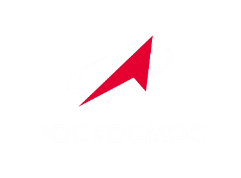 Государственный контроль (надзор), муниципальный контроль в Российской Федерации
Это деятельность контрольных (надзорных) органов, направленная на предупреждение, выявление и пресечение нарушений обязательных требований, осуществляемая в пределах полномочий указанных органов посредством профилактики нарушений обязательных требований, оценки соблюдения гражданами и организациями обязательных требований, выявления их нарушений, принятия предусмотренных законодательством Российской Федерации мер по пресечению выявленных нарушений обязательных требований, устранению их последствий и (или) восстановлению правового положения, существовавшего до возникновения таких нарушений
(часть 1 статьи 1 Федерального закона от 31 июля 2020 г. № 248-ФЗ «О государственном контроле (надзоре) и муниципальном контроле в Российской Федерации»).
2
2
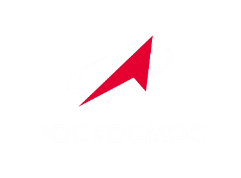 Предложения Госкорпорации "Роскосмос" в законопроект "О государственном контроле (надзоре) и муниципальном контроле в Российской Федерации"
Раздел I «Основные положения» 
Глава 1 «Предмет регулирования настоящего Федерального закона»
Статья 1.	Государственный контроль (надзор), муниципальный контроль
…
5. При проведении мероприятий федерального государственного контроля (надзора), регионального государственного контроля (надзора), муниципального контроля могут использоваться, в том числе данные дистанционного зондирования Земли из космоса.
3
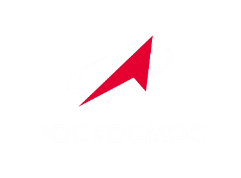 Предложения Госкорпорации "Роскосмос" в законопроект "О государственном контроле (надзоре) и муниципальном контроле в Российской Федерации"
Раздел III «Участники отношений государственного контроля (надзора), муниципального контроля»
Глава 8 «Контролируемые лица. Иные участники государственного контроля (надзора), муниципального контроля»
Статья 41.	Эксперт. Экспертная организация
3.	При проведении экспертизы эксперт, экспертная организация вправе:
…
6) использовать данные дистанционного зондирования Земли из космоса.
4
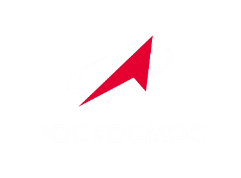 Предложения Госкорпорации "Роскосмос" в законопроект "О государственном контроле (надзоре) и муниципальном контроле в Российской Федерации"
Раздел III «Участники отношений государственного контроля (надзора), муниципального контроля»
Глава 8 «Контролируемые лица. Иные участники государственного контроля (надзора), муниципального контроля»
Статья 42 «Специалист»
1.	В ходе осуществления государственного контроля (надзора), муниципального контроля контрольно-надзорные органы, в случае необходимости, могут привлекать для совершения отдельных контрольно-надзорных действий специалиста, обладающего специальными знаниями и навыками, необходимыми для оказания содействия контрольно-надзорным органам, в том числе при применении технических средств, в том числе космических средств наблюдения, специального оборудования и (или) технических приборов.,
5
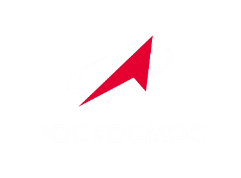 Предложения Госкорпорации "Роскосмос" в законопроект "О государственном контроле (надзоре) и муниципальном контроле в Российской Федерации"
Раздел V «Контрольно-надзорное производство»
Глава 18 «Доказательства и доказывание в контрольно-надзорном производстве»
Статья 101 «Доказательства» 
2. Доказательствами могут являться документы контролируемого лица, в том числе объяснения его представителей, сотрудников, показания свидетелей (очевидцев), заключения экспертов, фото- и видеофайлы, показания специальных и иных технических средств, в том числе космических средств наблюдения, результаты испытаний и измерений, иные документы, вещественные доказательства, иные доказательства, предусмотренные настоящим Федеральным законом.
6
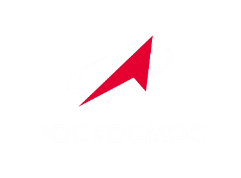 Предложения Госкорпорации "Роскосмос" в законопроект "О государственном контроле (надзоре) и муниципальном контроле в Российской Федерации"
Раздел V Контрольно-надзорное производство
Глава 18 Доказательства и доказывание в контрольно-надзорном производстве
Статья 109 Показания специальных и иных технических средств
1. Под специальными техническими средствами понимаются измерительные приборы, утвержденные в установленном порядке в качестве средств измерения, имеющие соответствующие сертификаты и прошедшие метрологическую поверку, в том числе имеющие функции фото- и видеосъемки, в том числе размещаемыми на космических средствах наблюдения.
2. Под иными техническими средствами понимаются любые приборы, имеющие функции фото- и видеосъемки, в том числе размещаемыми на космических средствах наблюдения, а также средства аудиозаписи.
7
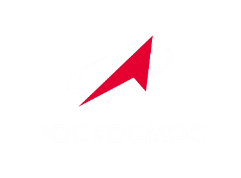 Предложения Госкорпорации "Роскосмос" в законопроект "О государственном контроле (надзоре) и муниципальном контроле в Российской Федерации"
Раздел V Контрольно-надзорное производство
Глава 23 Специальные режимы государственного контроля (надзора)
Статья 134 Мониторинг 
1.	Мониторинг - режим государственного контроля (надзора), заключающийся в целенаправленном, постоянном (систематическом, регулярном, непрерывном), опосредованном снятии информации, в том числе с применением технических средств, имеющих функции фото- и киносъемки, видеозаписи, в том числе размещаемых на космических средствах наблюдения, должностными лицами органов государственного контроля и надзора о деятельности граждан и организаций с целью предотвращения причинения вреда (ущерба).
…
7. Положением о виде контроля регулируется порядок подключения контролируемого лица к автоматизированным информационным системам сбора и обработки данных, работающим в автоматическом режиме, специальным техническим средствам, имеющим функции фото- и киносъемки, видеозаписи, в том числе размещаемым на космических средствах наблюдения, иным средствам сбора или фиксации информации, порядок доступа к указанным информационным системам и иным средствам сбора или фиксации информации, порядок обмена документами и иной информацией, а также характеристики информационных систем сбора и обработки данных, средств сбора или фиксации информации, места их установки, их количество, требования к необходимому программному обеспечению и иные существенные условия.
8
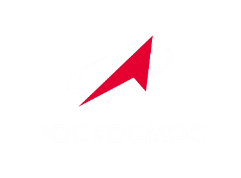 Обоснование предложений Госкорпорации "Роскосмос" в законопроект "О государственном контроле (надзоре) и муниципальном контроле в Российской Федерации"
Дополнение законопроекта перечисленными выше положениями, предусматривающими возможность использования контрольно-надзорными органами и контролируемыми лицами данных ДЗЗ из космоса в рамках контрольно-надзорной деятельности необходимо для обеспечения достоверной, значимой и глобальной информацией, получаемой с космических аппаратов ДЗЗ, надзорных органов с целью повышения эффективности государственного контроля (надзора) и муниципального контроля в Российской Федерации.
Реализация данного положения возможна путем законодательного закрепления возможности использования экспертами и экспертными организациями данных ДЗЗ из космоса в своих заключениях, поскольку это придаст им юридическую значимость.
Кроме того, космические средства наблюдения являются специальными техническими средствами на борту которых могут размещаться средства фото- и видеозаписи.
Материалы космической съемки (данные ДЗЗ из космоса) позволяют объективно, оперативно, глобально получать информацию об объектах государственного контроля (надзора), муниципального контроля (здания, сооружения, линейные объекты, территории, в том числе водные, земельные и лесные участки, оборудование, устройства, предметы, материалы, транспортные средства и другие объекты материального мира, в том числе животные и растения, которыми граждане и организации владеют и (или) пользуются).
При этом может использоваться как оперативная съемка, так и данные, содержащиеся в федеральном фонде данных дистанционного зондирования Земли из космоса.
9
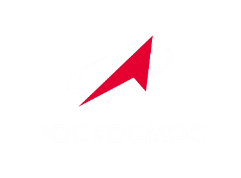 Использование данных ДЗЗ в контрольной (надзорной) деятельности
Закон Российской Федерации от 20 августа 1993 г. № 5663-I «О космической деятельности»

абзац 3 части 2 статьи 31
Данные, получаемые с государственных космических аппаратов ДЗЗ, могут быть использованы при наблюдении за соблюдением обязательных требований (мониторинге безопасности), осуществляемом в соответствии с Федеральным законом от 31 июля 2020 г. № 248-ФЗ «О государственном контроле (надзоре) и муниципальном контроле в Российской Федерации».
Федеральный закон 
от 31 июля 2020 г. № 248-ФЗ «О государственном контроле (надзоре) и муниципальном контроле 
в Российской Федерации»

часть 1 статьи 74
Наблюдение за соблюдением обязательных требований (мониторингом безопасности) представляет собой сбор, анализ данных об объектах контроля, имеющихся у контрольного (надзорного) органа, в том числе данных, которые поступают в ходе межведомственного информационного взаимодействия, предоставляются контролируемыми лицами в рамках исполнения обязательных требований, а также данных, содержащихся в государственных и муниципальных информационных системах, данных из сети «Интернет», иных общедоступных данных, а также данных полученных с использованием работающих в автоматическом режиме технических средств фиксации правонарушений, имеющих функции фото- и киносъемки, видеозаписи.
10
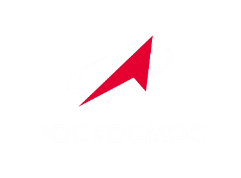 Сертификация технических средств и данных ДЗЗ из космоса
Технических средств требуется их сертификация с целью подтверждения того, что они являются средствами измерений. Пока такая работа не проводится в виду определенных сложностей.
При этом в настоящее время предусмотрена добровольная сертификация самих данных ДЗЗ из космоса, что дает возможность использования их в контрольной (надзорной деятельности.
Сертификация данных ДЗЗ из космоса осуществляется на соответствие заявленным характеристикам, изложенным в технических условиях, технических заданиях и др.
11
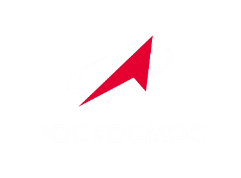 Использование сертифицированных данных ДЗЗ из космоса в контрольной (надзорной) деятельности
Норма об использование сертифицированных данных ДЗЗ из космоса предложена к закреплению в рамках законопроекта "О дистанционном зондировании Земли из космоса".
12
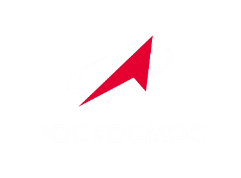 Взаимодействие информационных ресурсов Госкорпорации «Роскосмос» с федеральными, ведомственными и региональными информационными системами
ГИС ЕИР


ГИС ТОР КНД


ГИС мониторинга объектов строительства нац. проектов



ведомственные системы



региональные системы
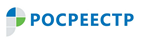 Вычислительные мощности
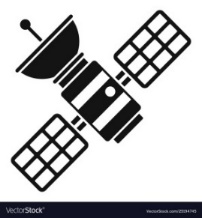 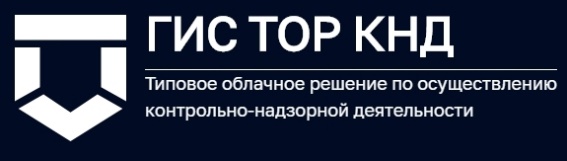 API
Системы виртуализации
Системы хранения
SaaS
государственные системы
PaaS
Исходныеданные ДЗЗ
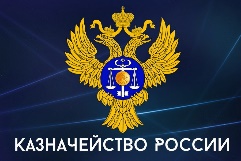 DaaS
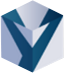 Перенос технологий в «облако»
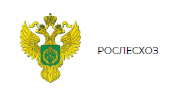 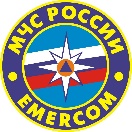 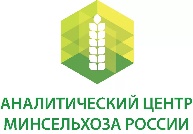 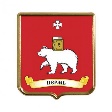 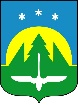 ПО, библиотеки,инструменты
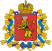 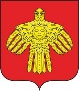 13
Благодарю за внимание!